Estrutura a termo das taxas de juros
Dados
Taxas americanas em  2013 (Valor 22/8/2013)
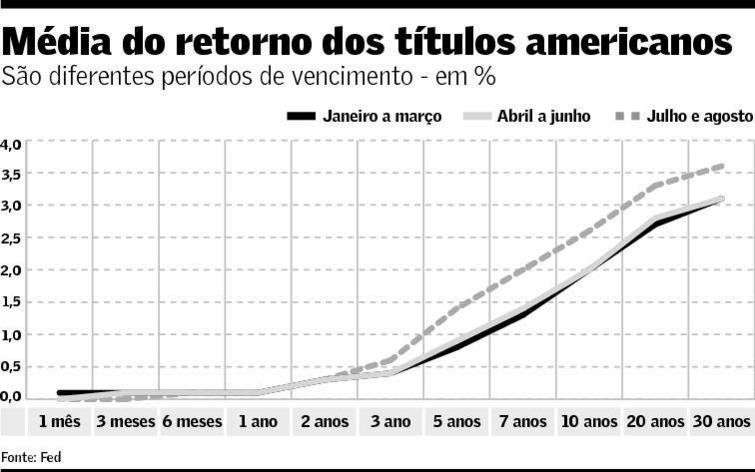 Daphnis Theodoro da Silva Jr
2
Valor Econômico – 13/04/2009
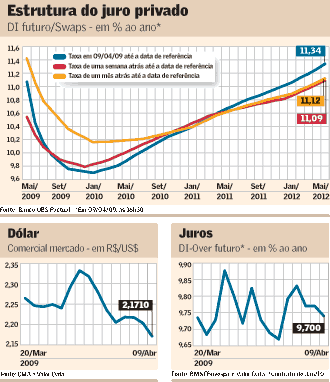 Daphnis Theodoro da Silva Jr
3
Valor Econômico – 06/08/2012
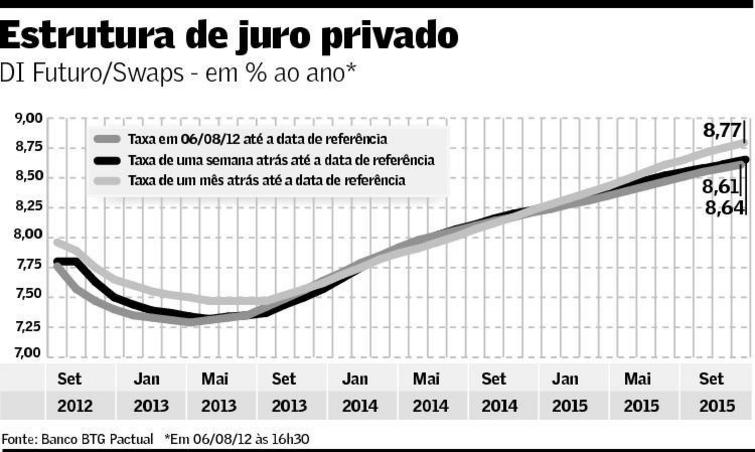 Daphnis Theodoro da Silva Jr
4
Valor Econômico – 13/08/2013
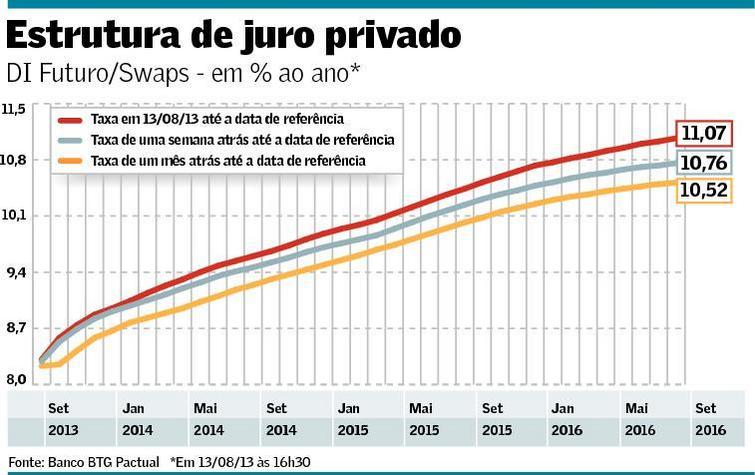 Daphnis Theodoro da Silva Jr
5
Valor Econômico – 08/08/2016
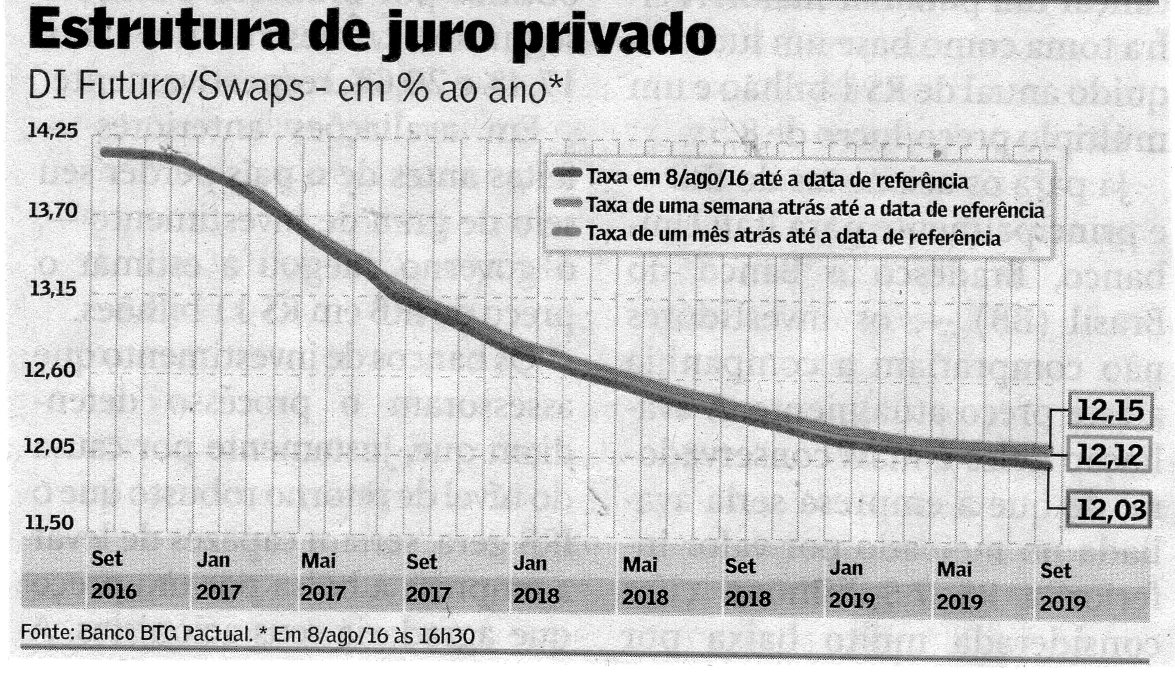 Daphnis Theodoro da Silva Jr
6